Teollisen suunnittelun vaikuttavuus
Diplomityön tulokset
Tutkimuksen tavoitteet
Mitä on suunnittelupalveluiden vaikuttavuus investoinnin elinkaariarvolla mitattuna?
Miten toimittaja arvottaa toteuttamaansa suunnittelupalvelua?
Miten tilaaja arvottaa hankkimaansa suunnittelupalvelua?
01.01 Tuomas Vaulanen
2
Tutkimusmenetelmä
Kirjallisuusselvitys
Teollisen suunnittelun, konsultoinnin sekä projektinhallinnan ja palvelutuotannon artikkeleita
Teemahaastattelut
25 haastattelua suomalaisissa teollisen suunnittelun yrityksissä ja näiden asiakkaissa
01.01 Tuomas Vaulanen
3
Asiakassuhde
Yli puolet tarkastelluista projekteista tapahtui pitkän yhteistyön sävyttämissä asiakassuhteissa
Erityisesti monimutkaisia projektikokonaisuuksia edelsi pitkä yhteistyö
01.01 Tuomas Vaulanen
4
Asiakassuhde
Suunnittelupalveluiden toimittajat ja asiakkaat näkevät palveluiden hyödyt hiukan eri tavoin
Asiakkaat näkevät kumppanuuden helpottavan ja sujuvoittavan yhteistyötä
Toimittajat painottavat kumppanuudesta seuraavien aika- ja kustannussäästöjen merkitystä
01.01 Tuomas Vaulanen
5
Lähtötiedot
58 %:ssa projekteista oli ongelmia lähtötietojen hankinnassa
Valtaosa ongelmista oli merkittäviä
Toimittajilla ja asiakkailla oli myös eriäviä näkemyksiä lähtötietojen merkityksestä
01.01 Tuomas Vaulanen
6
Vaikuttaminen
Työkalut vaikuttavuuden luontiin
Kannattavuuslaskelmat, esisuunnittelu, perussuunnittelu eli kaikki projektin vaiheet
Dokumentointi ja aineiston toimittaminen
Neuvonta, konsultaatio ja asiakkaan ohjaaminen projektissa

Asioiden tekeminen oikein
01.01 Tuomas Vaulanen
7
Vaikuttavuus syntyy ketjussa
01.01 Tuomas Vaulanen
8
Vaikuttavuus
Pitkäaikaisten hyötyjen aikaansaaminen
Vaikuttavuus syntyy tekemällä oikein projektissa mutta edellyttää myös oikeita asioita projektin ulkopuolelta
Asiakas, tämän toimiala ja tavoitteet tulee ymmärtää todellisen vaikuttavuuden aikaansaamiseksi
Asiakkaan kannattaa hyödyntää suunnittelijoiden osaamista jo varhaisessa vaiheessa projektia sekä yhteistyötä
Oikeiden asioiden tekeminen
01.01 Tuomas Vaulanen
9
Esisuunnittelu
Pienimmillä investoinneilla sidotaan suurimmat vaikutukset
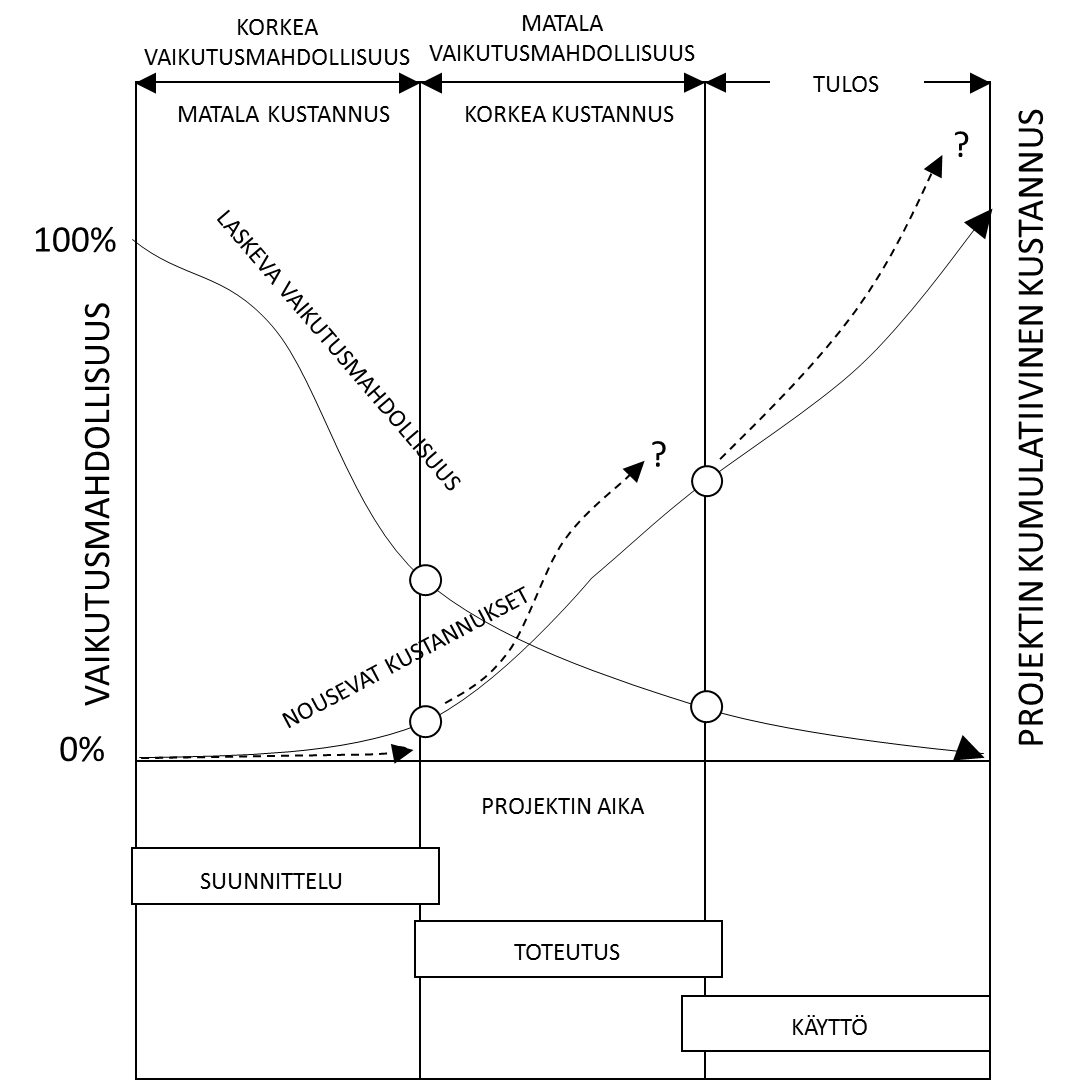 Esisuunnitteluun panostaminen tuo hyötyjä 
Vaihtoehtojen kartoitus
Lähtötiedot seuraavaan vaiheeseen
Haaste on pitkäaikaisten hyötyjen osoittaminen käytännössä
Paulson Jr., B.C. Designing to Reduce Construction Costs. Journal of the Construction Division (1976) 102(4), pp. 587-592
01.01 Tuomas Vaulanen
10
Yhteistyö on avain
Pienemmillä kustannuksilla saadaan aikaan tehokkaampaa työtä
Asiakkaan prosessien tuntemus on tärkeää
Säästöt, tehokkuus, työmukavuus
Projekteista oppiminen edellyttää avoimuutta
Suunnittelijan ammattitaitoa kannattaa hyödyntää
01.01 Tuomas Vaulanen
11
Yhteenveto
Suunnittelun vaikuttavuus syntyy prosessimaisesti ja se sisältää muutakin kuin optimointia ja aineiston tuottamista.
Kaikkiin muutoksiin ei voida varautua mutta avoimuus ja hyvä yhteistyö lisäävät onnistumisen todennäköisyyttä projektissa ja käytössä.
Hintaan keskittyvä hankinta heikentää yhteistyön hyötyjen realisoitumista ja luo heikot lähtökohdat kumppanuudelle
01.01 Tuomas Vaulanen
12